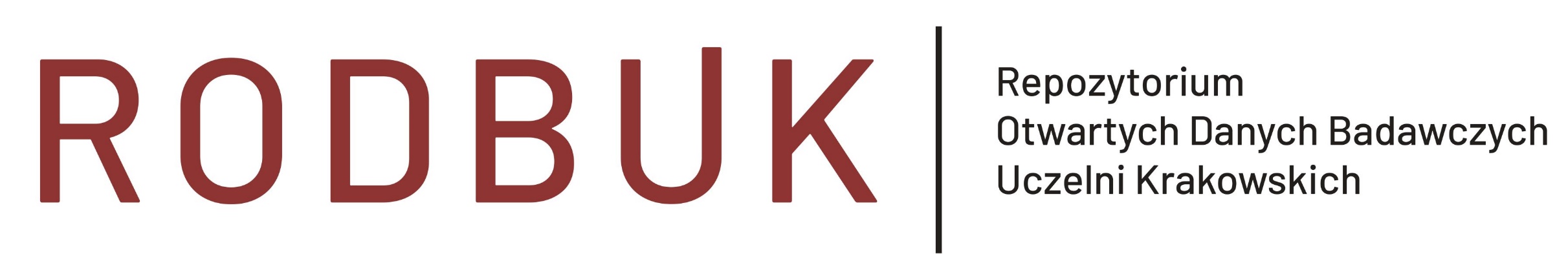 Prezentacja dostępna na licencji CC-BY 4.0
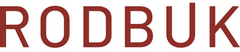 HISTORIA PROJEKTU
06.2021
06.07.2021
09.08.2021
12.09.2021
09.01.2022
12.2022
06.03.2023
CZŁONKOWIE PROJEKTU
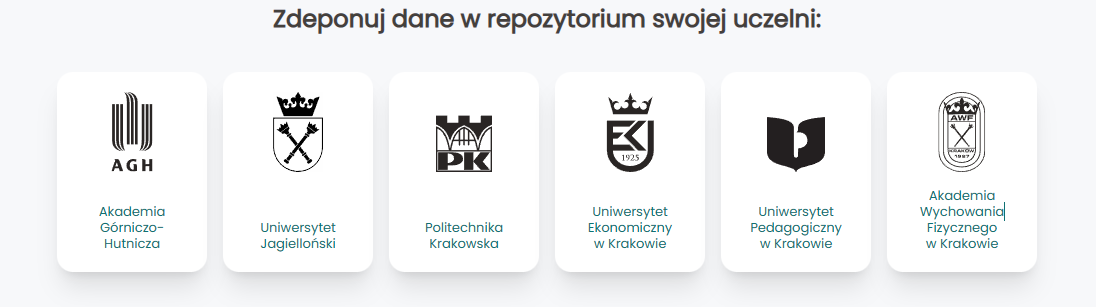 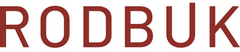 ZAŁOŻENIA
gromadzenie, opracowanie, wyszukiwanie i udostępnianie otwartych danych badawczych tworzonych przez pracowników naukowych, doktorantów i studentów w trakcie działalności naukowej 
zwiększenie efektywności i dostępności badań naukowych
realizowanie polityki otwartej nauki (Open Science)
poprawa jakości oraz umożliwienie szerszego wykorzystania zasobów naukowych najważniejszych małopolskich uczelni
zachowanie danych do wykorzystania w przyszłości
Korzystanie z Repozytorium jest bezpłatne.
Repozytorium spełnia wymogi stawiane przez instytucje finansujące projekty krajowe i międzynarodowe, gdzie:

udostępnia się dane badawcze zgodnie z zasadami FAIR,
każdy dataset posiada identyfikator DOI, umożliwiający jego łatwe odnalezienie w Internecie,
każdy dataset objęty jest licencją Creative Commons bądź inną, określoną przez twórcę lub grantodawcę.
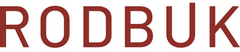 ODBIORCY PROJEKTU
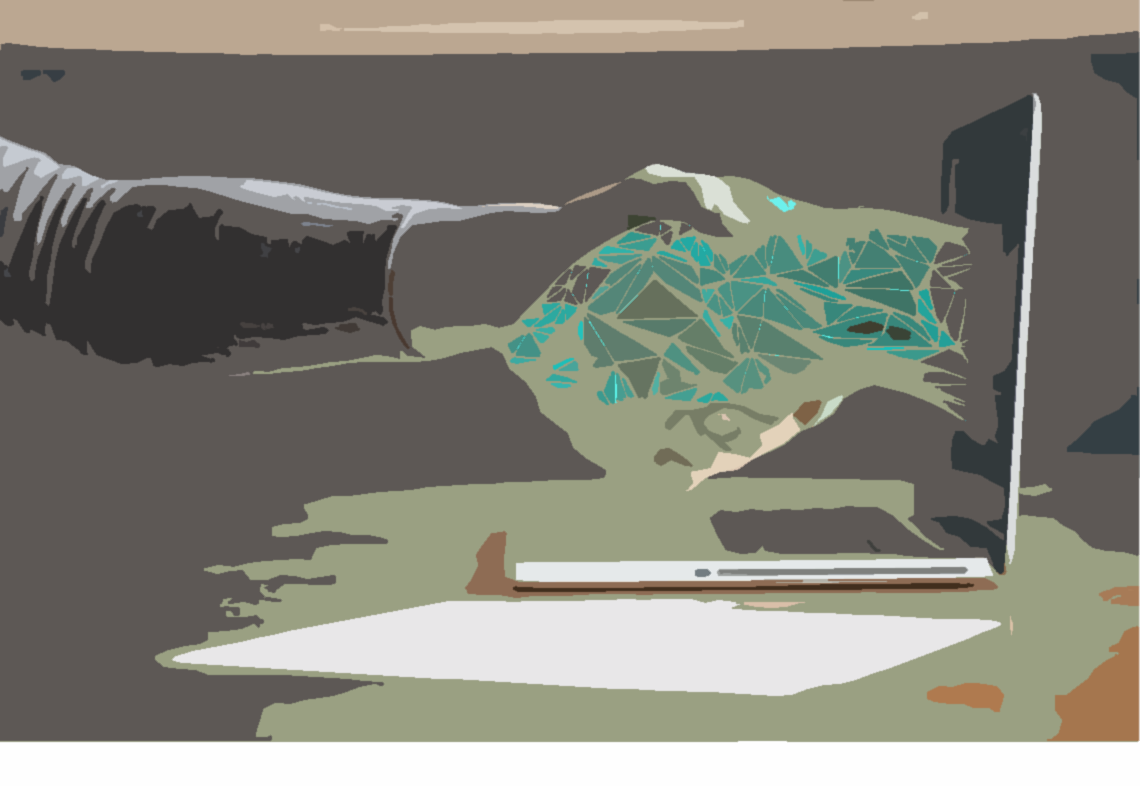 Repozytorium jest dedykowane naukowcom, doktorantom i studentom uczelni współtworzących projekt, którzy są zainteresowani udostępnieniem swoich danych badawczych.
grafika: canva.com
Repozytorium RODBUK jest otwarte dla wszystkich jednostek naukowych, które chcą deponować swoje dane badawcze.
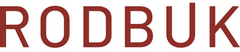 ZAUFANE REZPOZYTORIUM
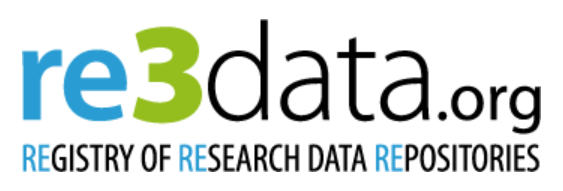 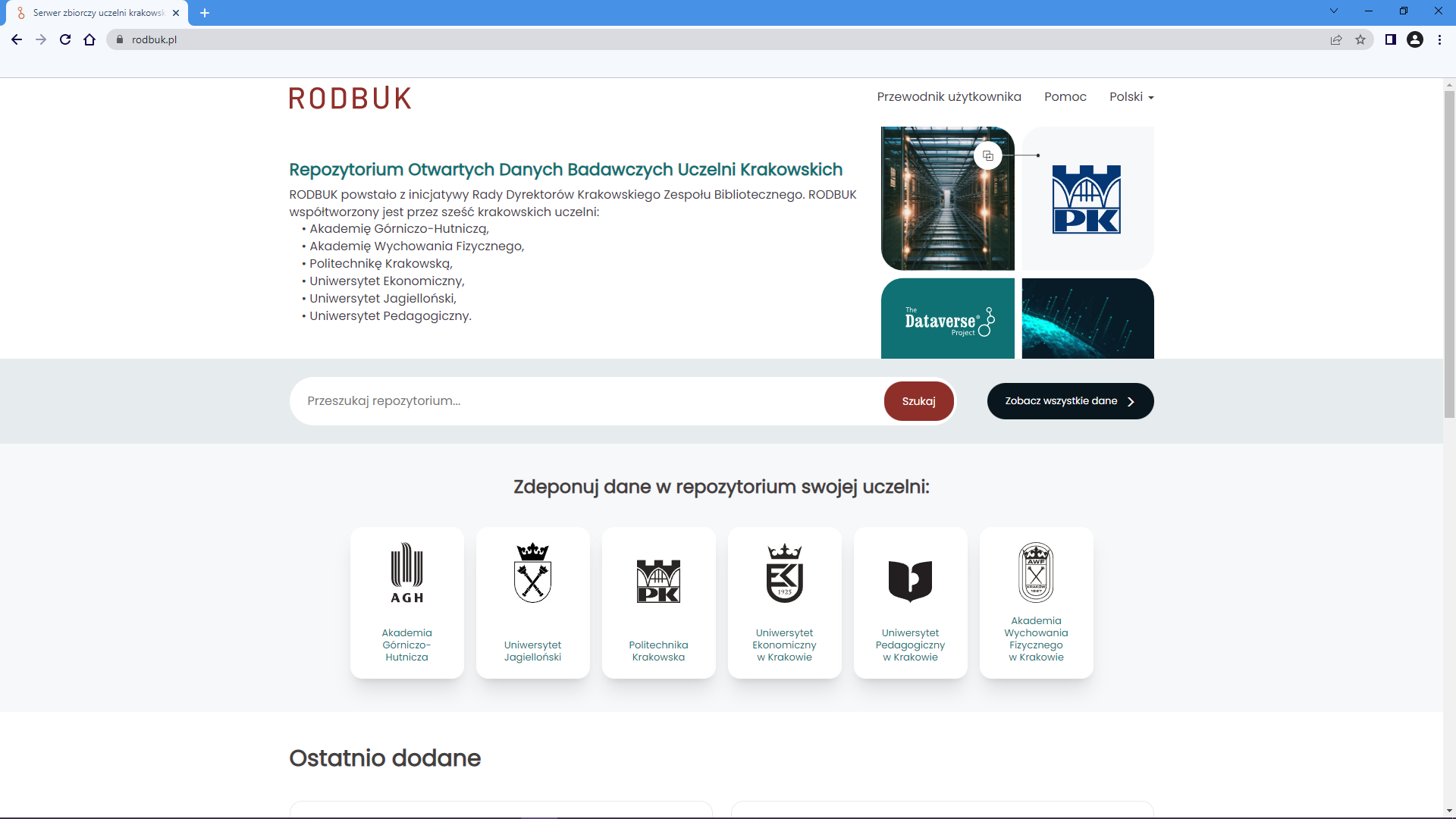 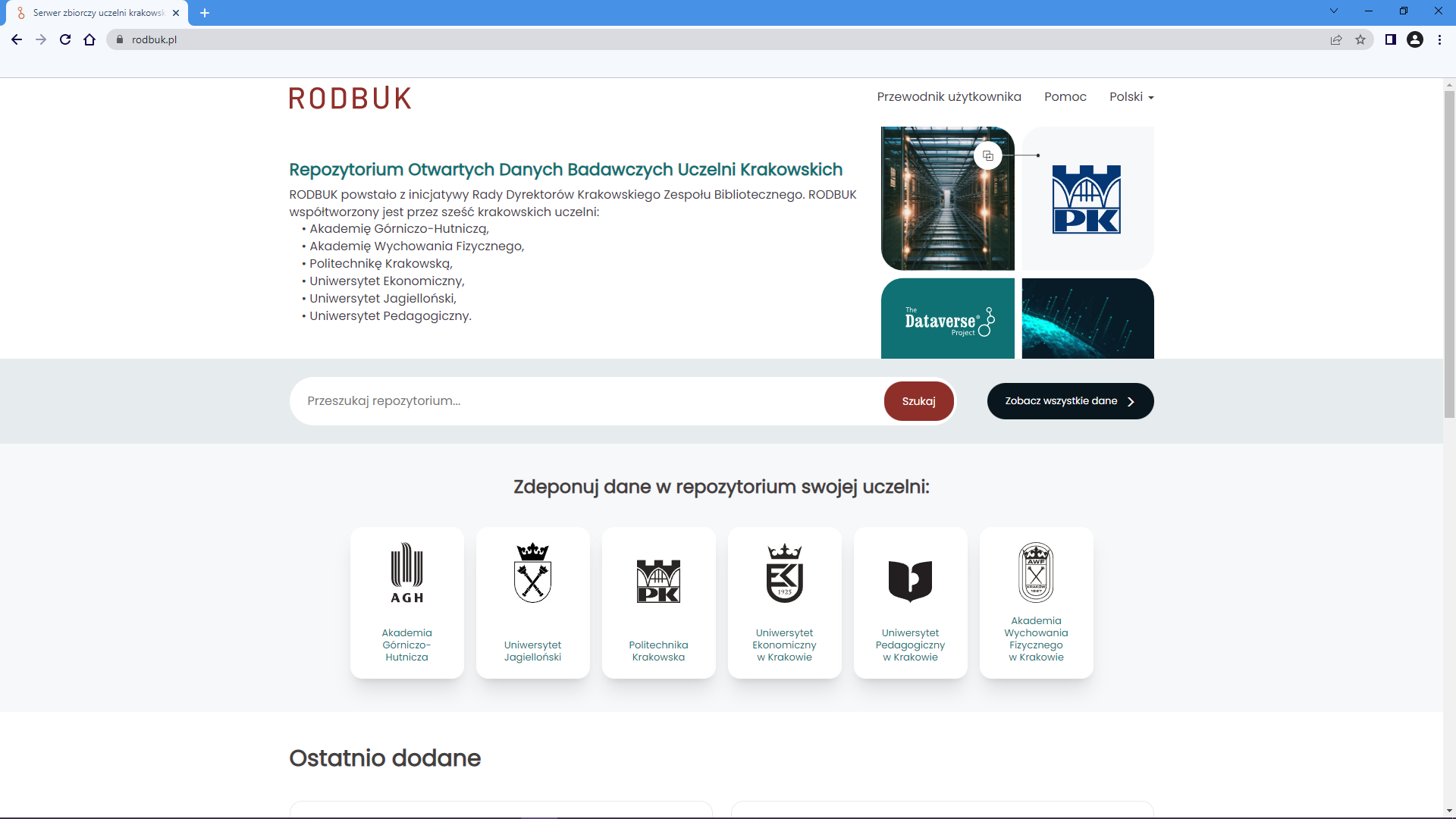 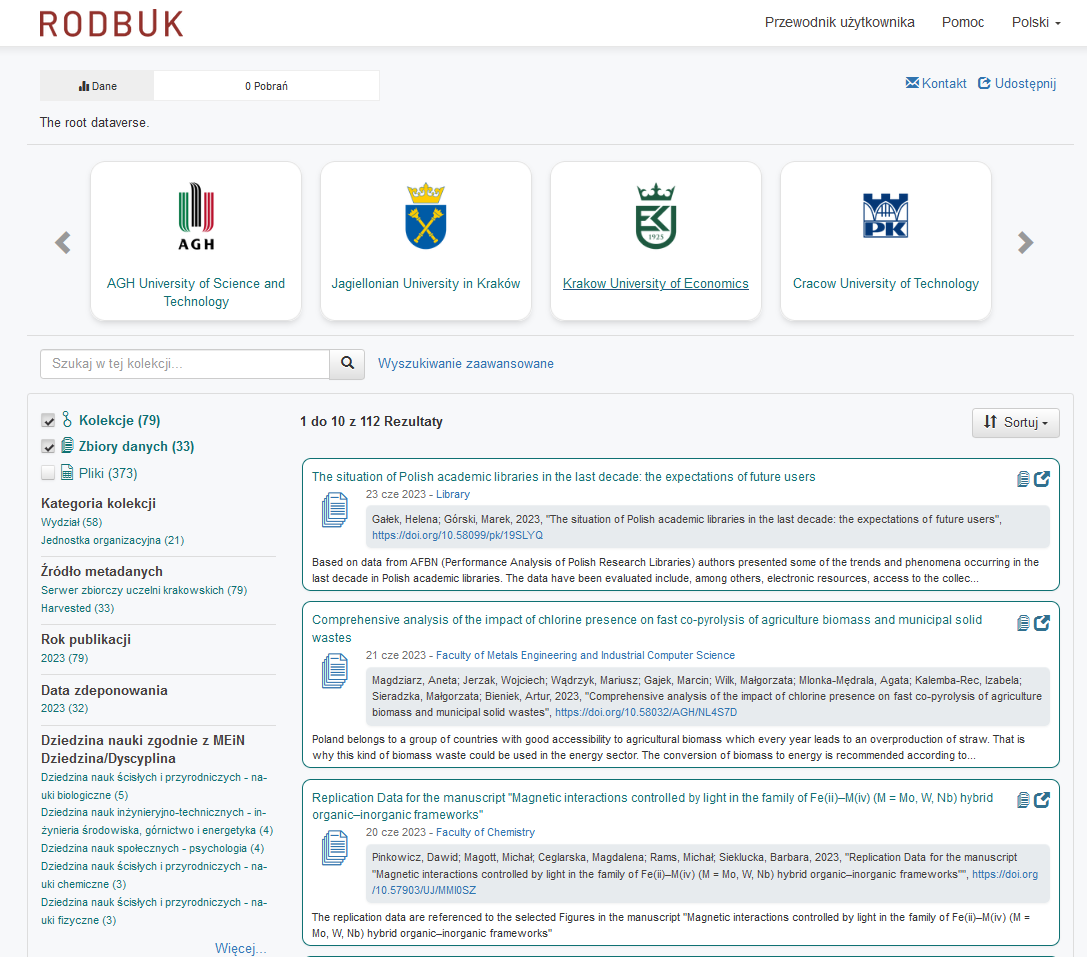 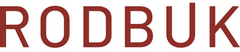 rodbuk.pl
Zobacz wszystkie dane
Stan na: 28.06.2023 r.
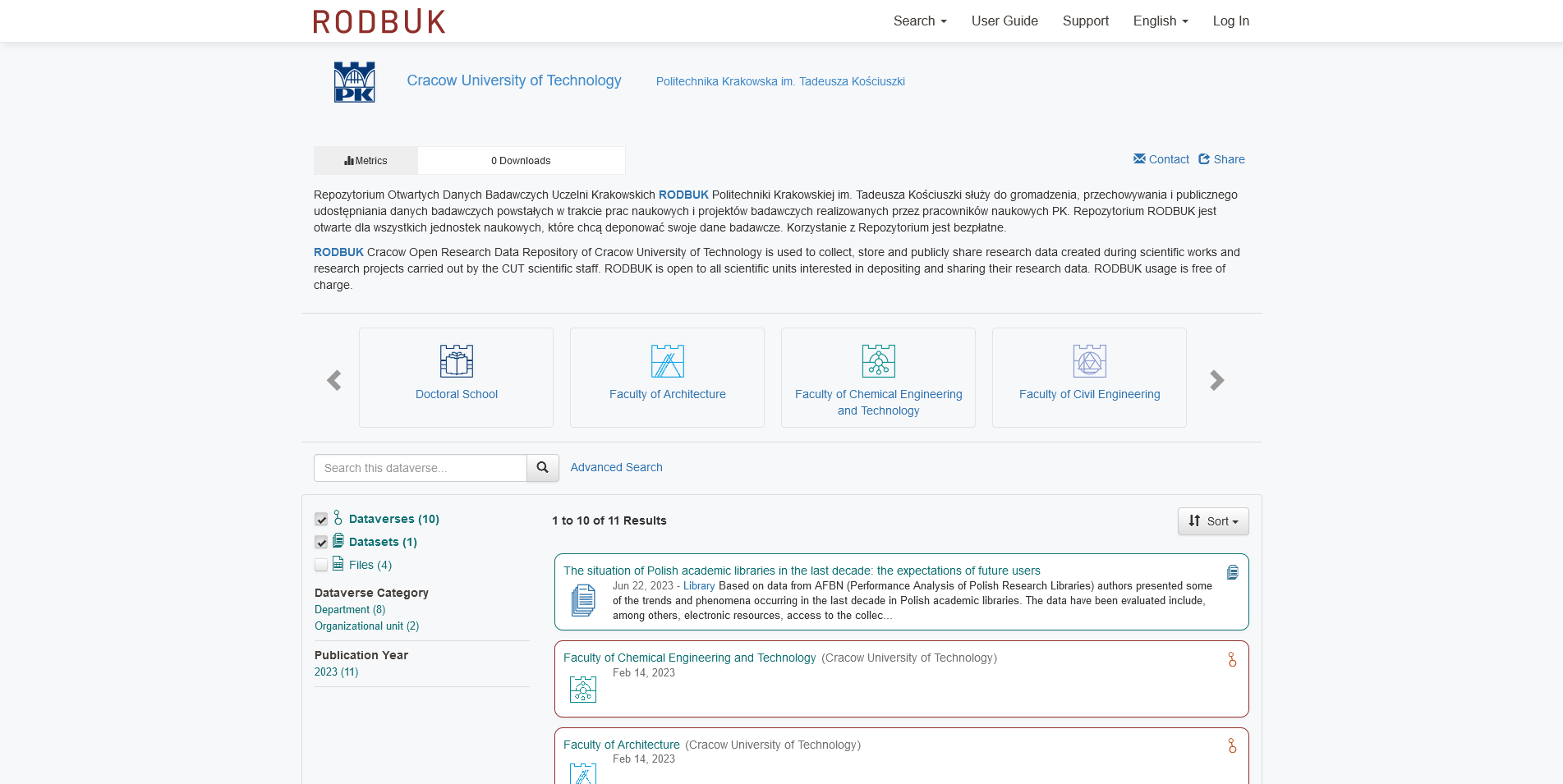 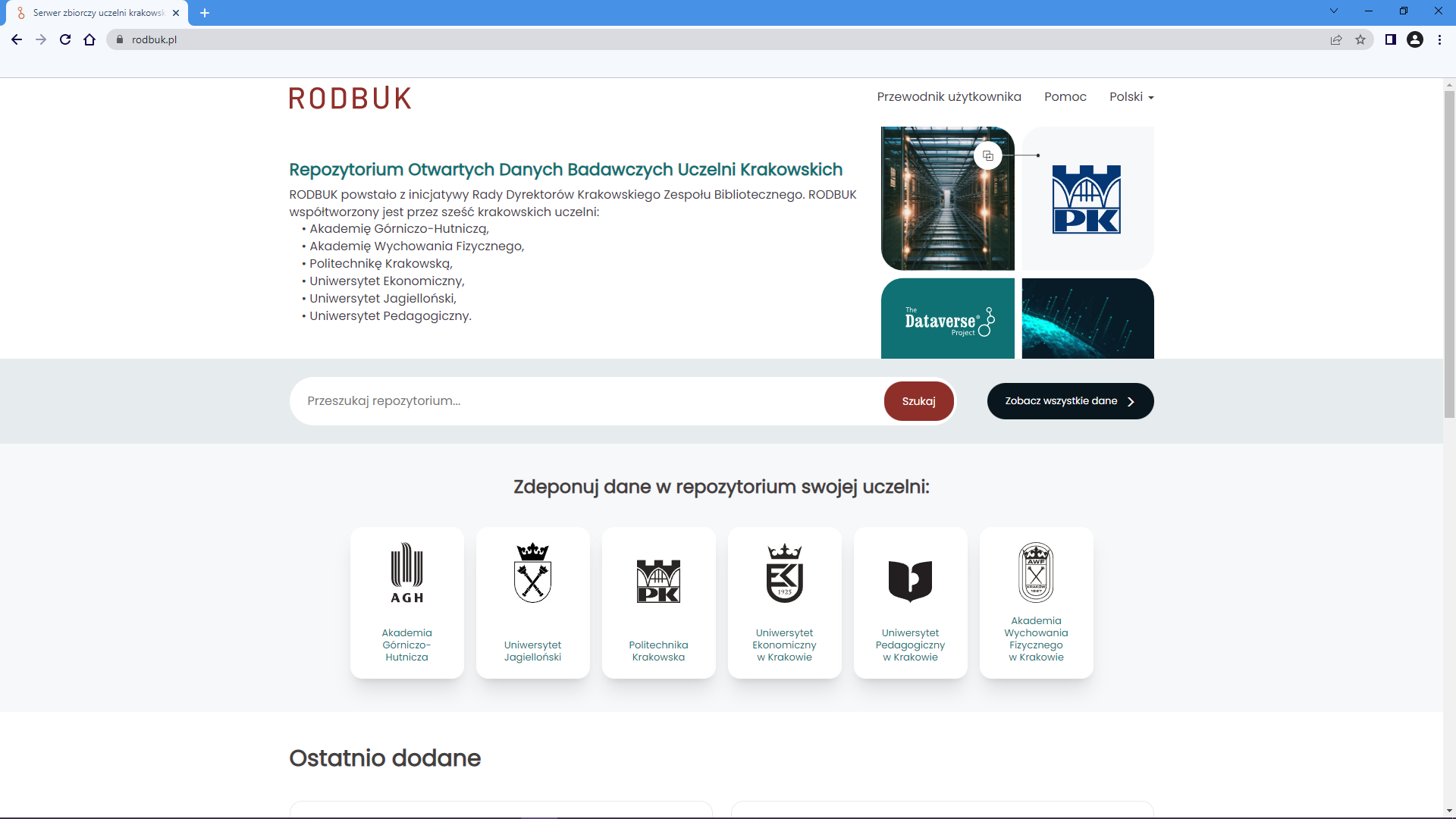 Stan na: 28.06.2023 r.​
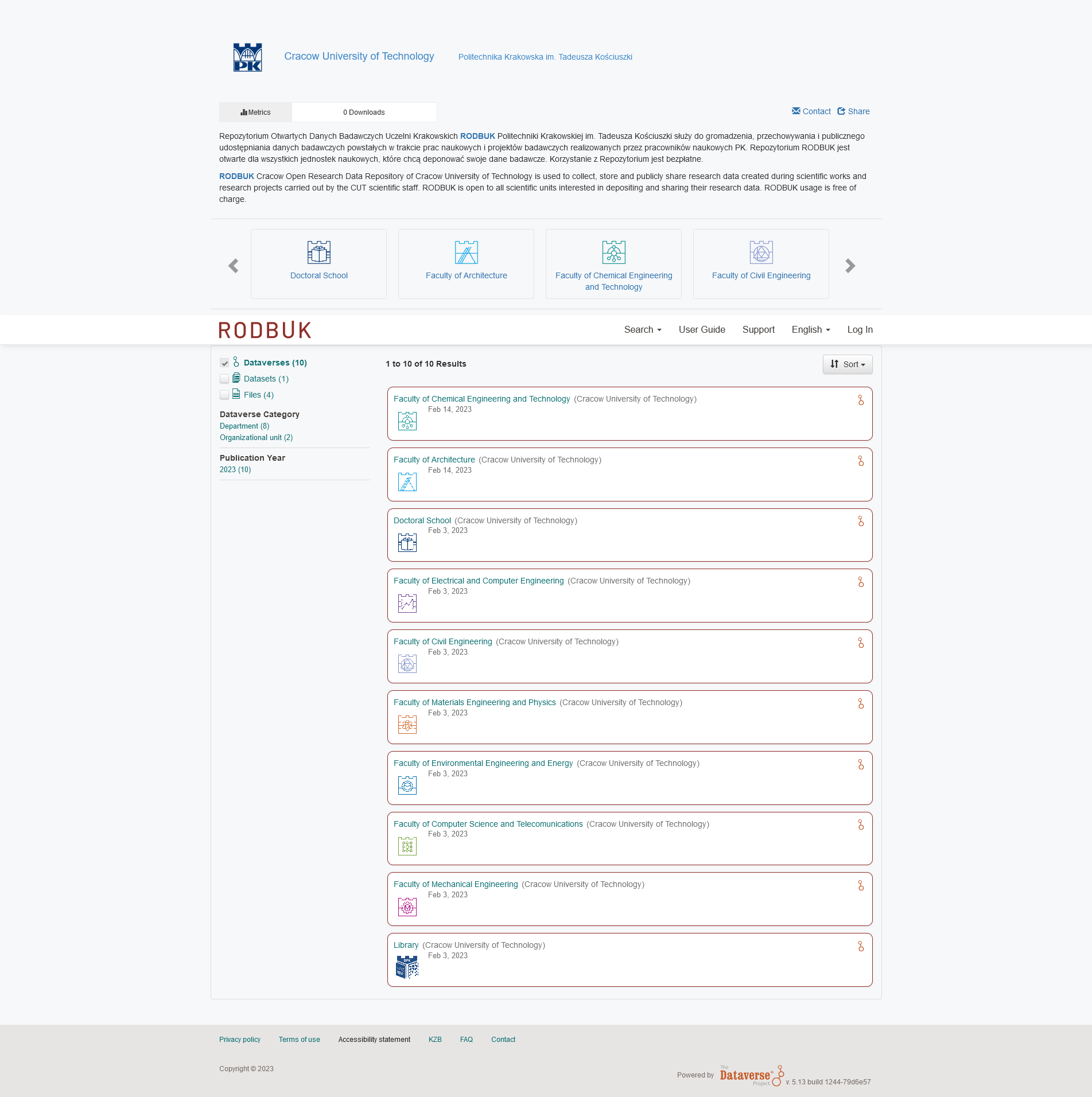 Struktura kolekcji
Politechniki Krakowskiej
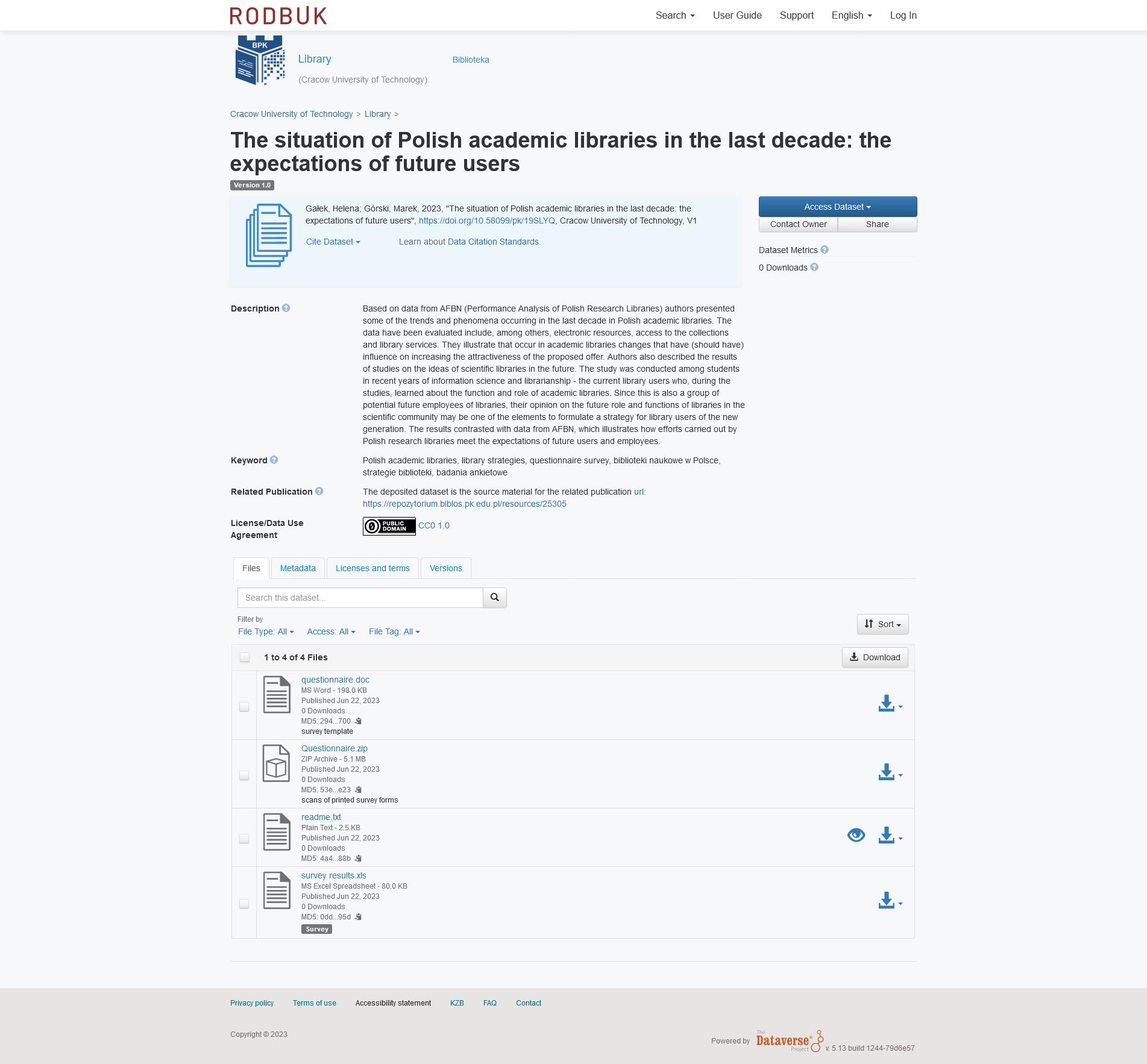 Przykład metadanych (opis danych 
badawczych)
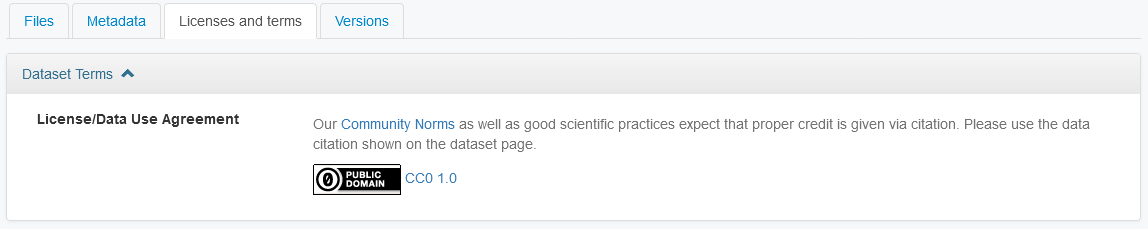 strona www: rodbuk.pl
zapraszamy do kontaktu
rodbuk@pk.edu.pl
Helena Gałek, tel. wewn. 29-51
Katarzyna Dudek, tel. wewn. 29-67